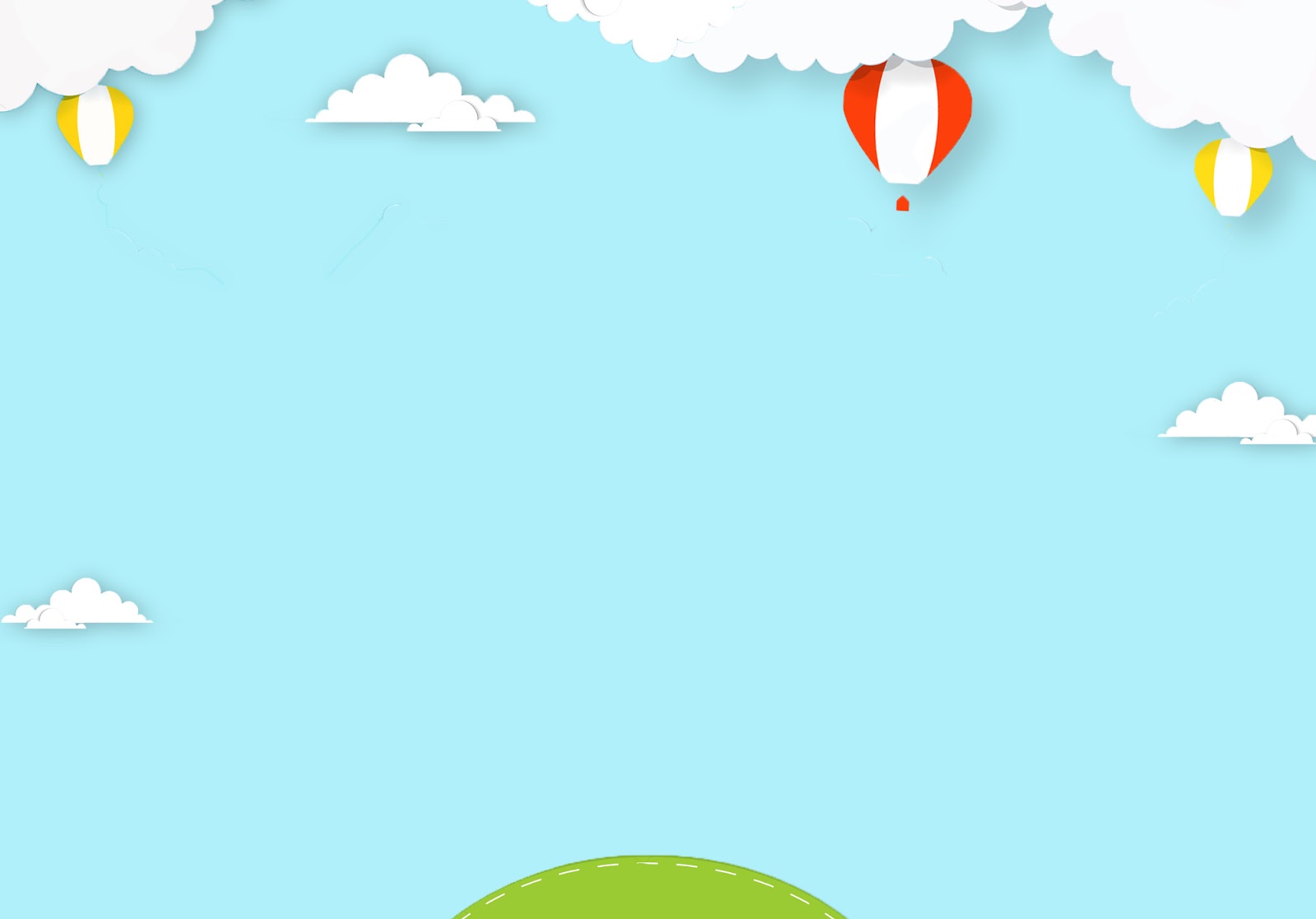 UBND Quận Long Biên
Trường mầm non Phúc Đồng
GIÁO ÁN  
KHÁM PHÁ XÃ HỘI
Đề tài : TRÒ CHUYỆN VỀ BẢN THÂN BÉ
Giáo viên: Lê Thị Quỳnh   
Lớp:  Mẫu Giáo Nhỡ B4
NĂM HỌC 2022 - 2023
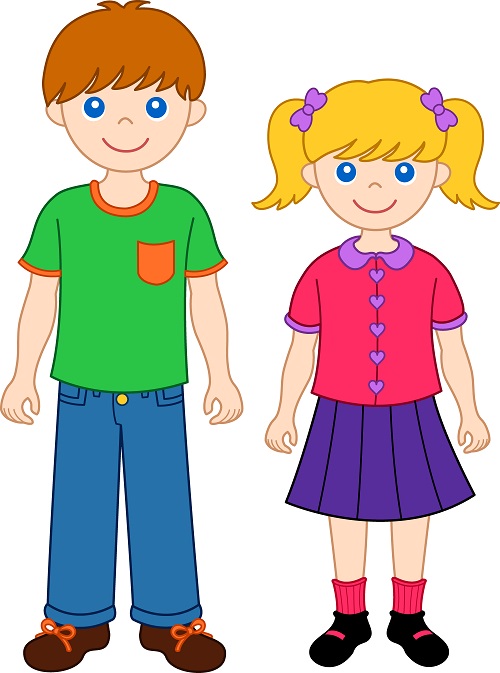 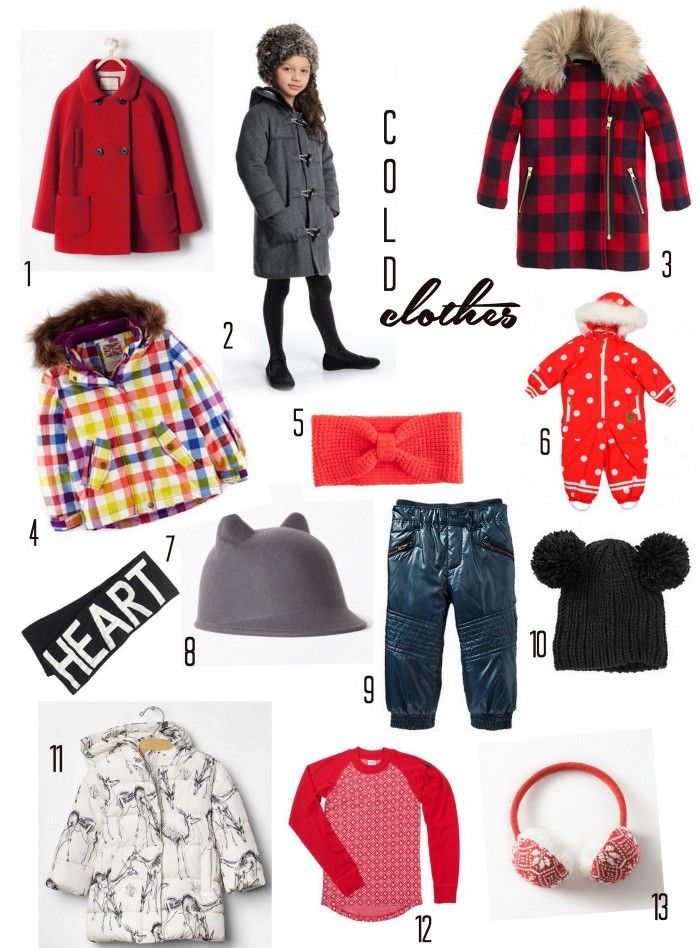 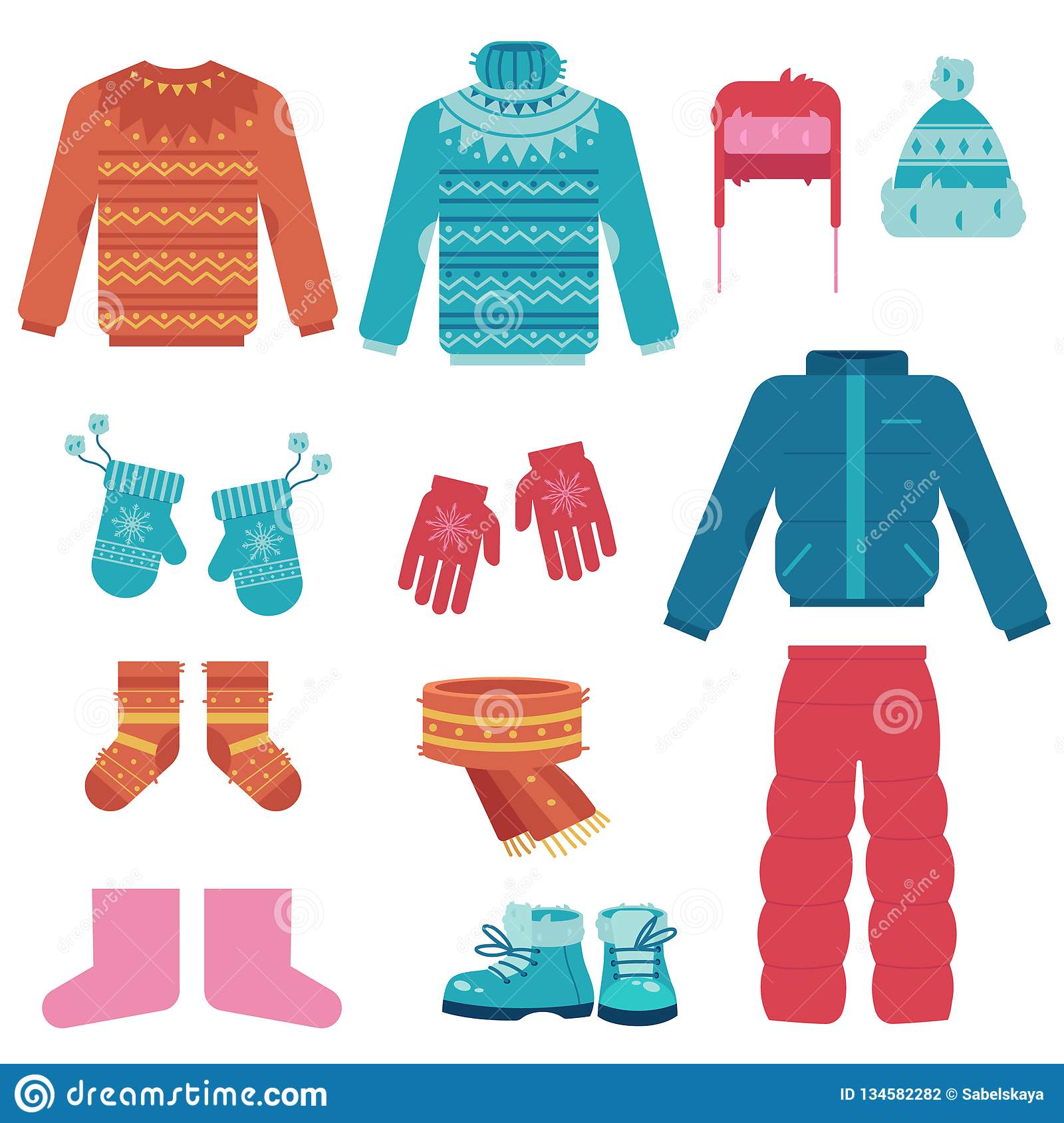 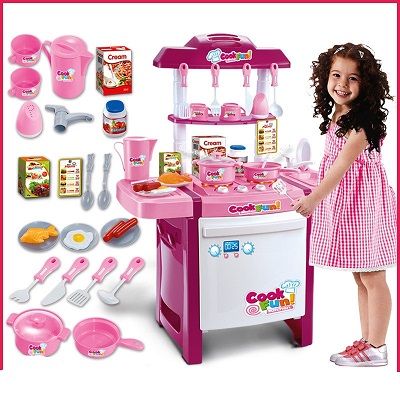 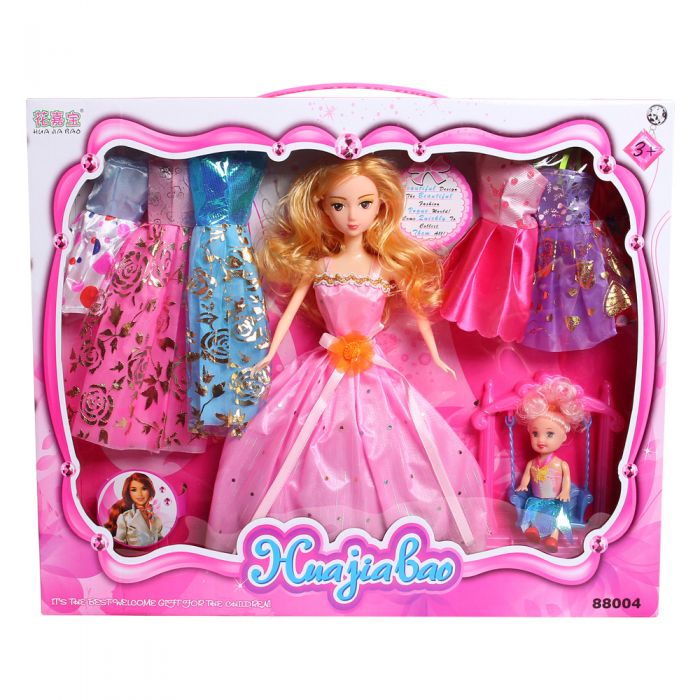 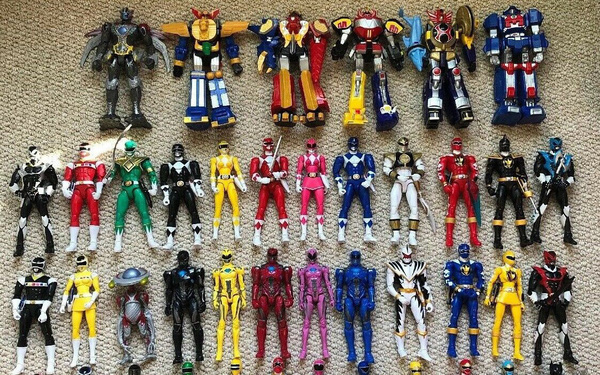